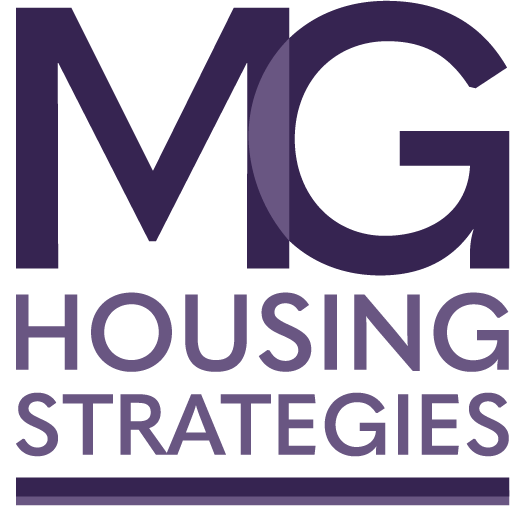 Federal Policy Update
CCAH – Fall 2023
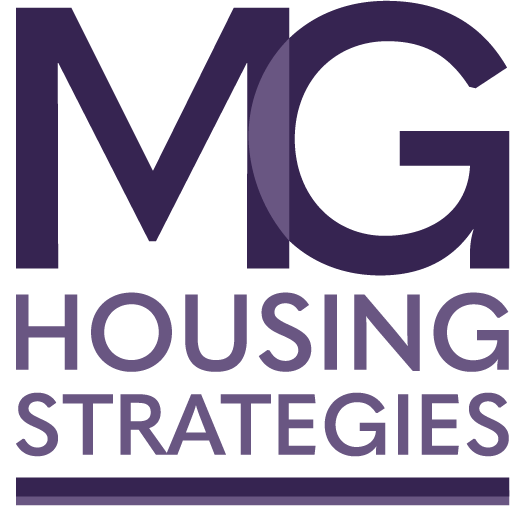 Meet your new Speaker
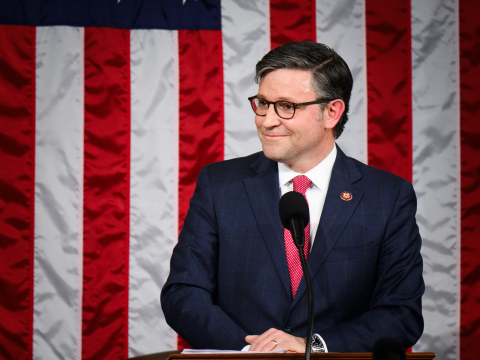 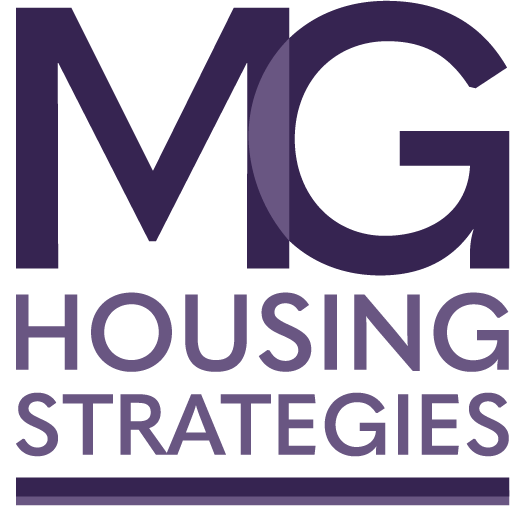 Past & Pending Deadlines before Congress

Sept. 30th
	FY 2024 Budget – CR extended to Nov. 17
	Farm Bill – Expired
	FAA Reauthorization – CR Extended to Dec. 31

Nov. 17th
	Current CR expires
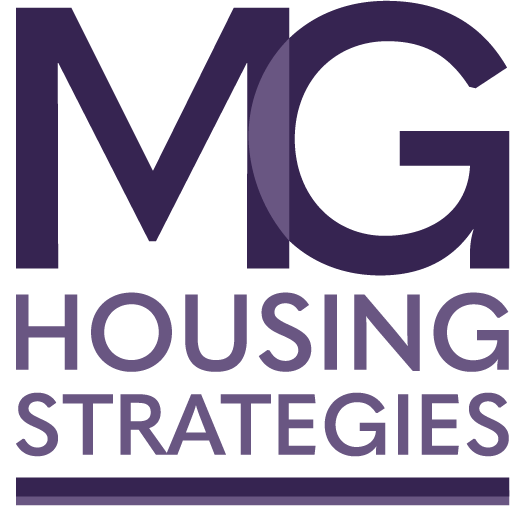 So What’s Up with a Tax Bill?

In this corner….

	Republicans			Democrats
	R&D Tax Credit				Child Tax Credit
	
			Shared Priorities
			LIHTC
			Business Credits
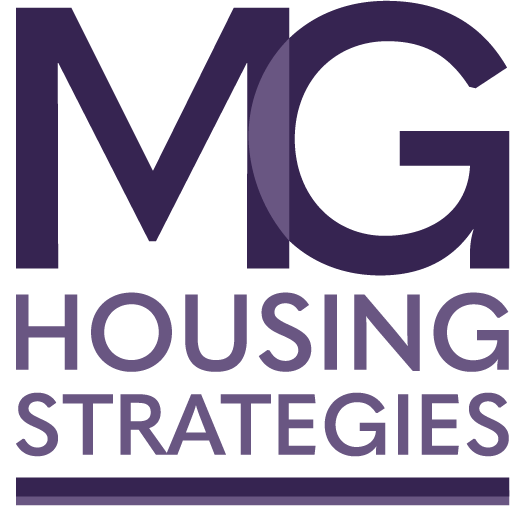 Again, What’s Up with a Tax Bill?
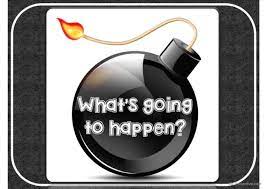 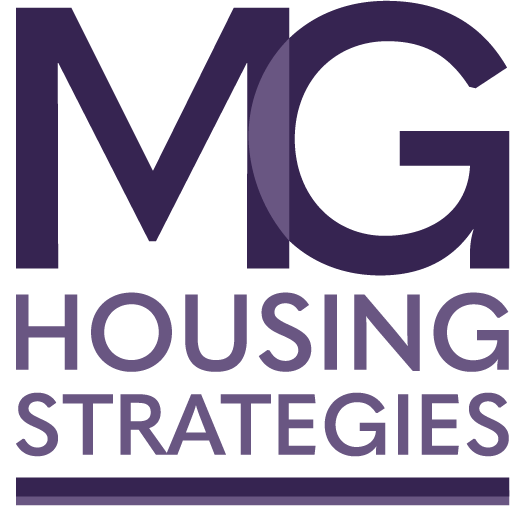 What else shall we discuss?

 - Will there be a shutdown?
 - What about those new CRA regs?
 - Can we talk insurance?
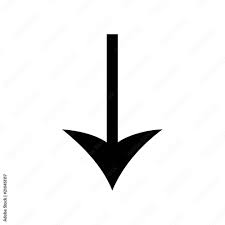 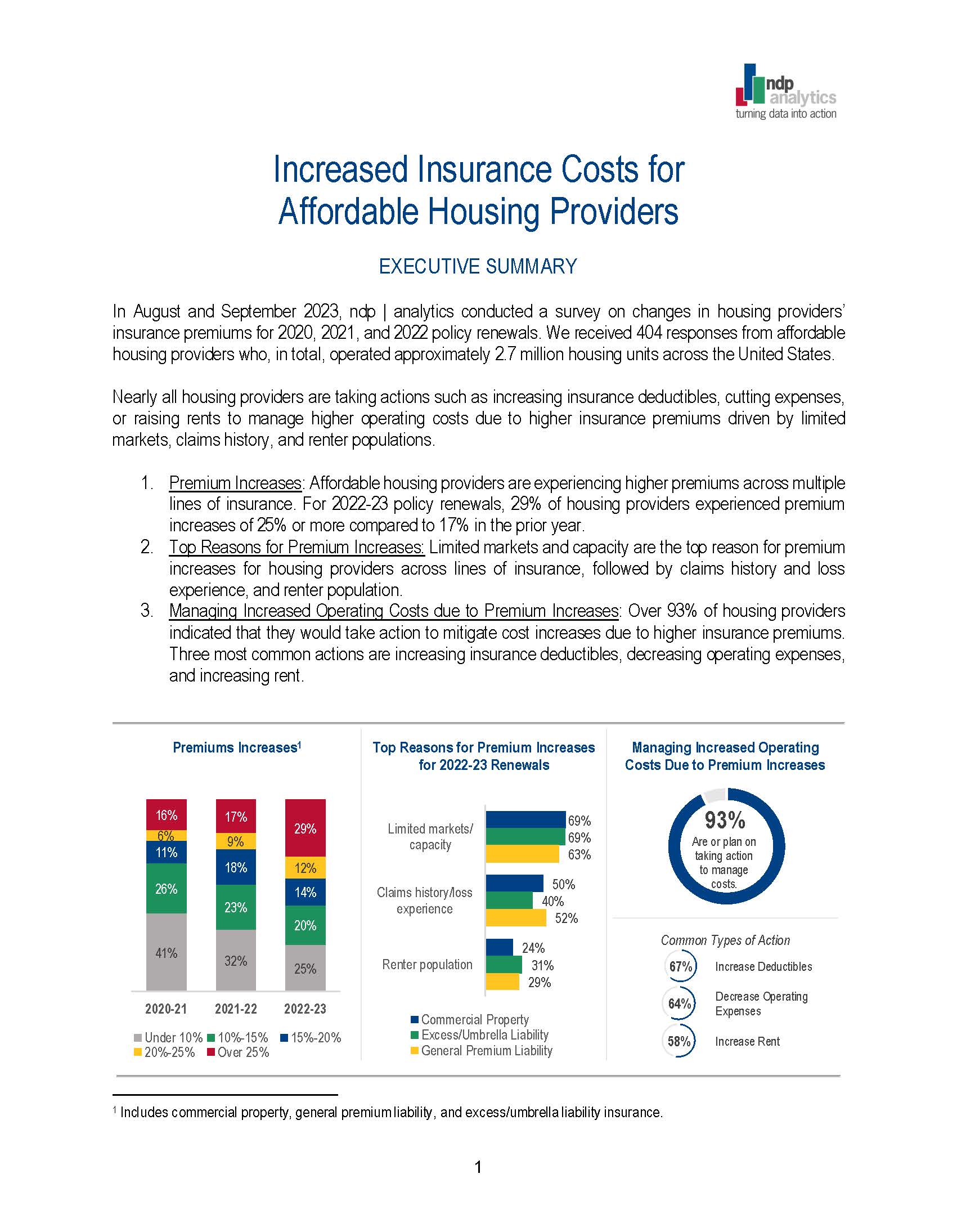 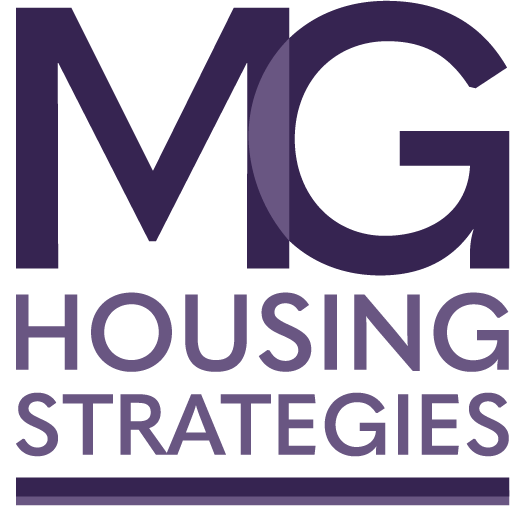 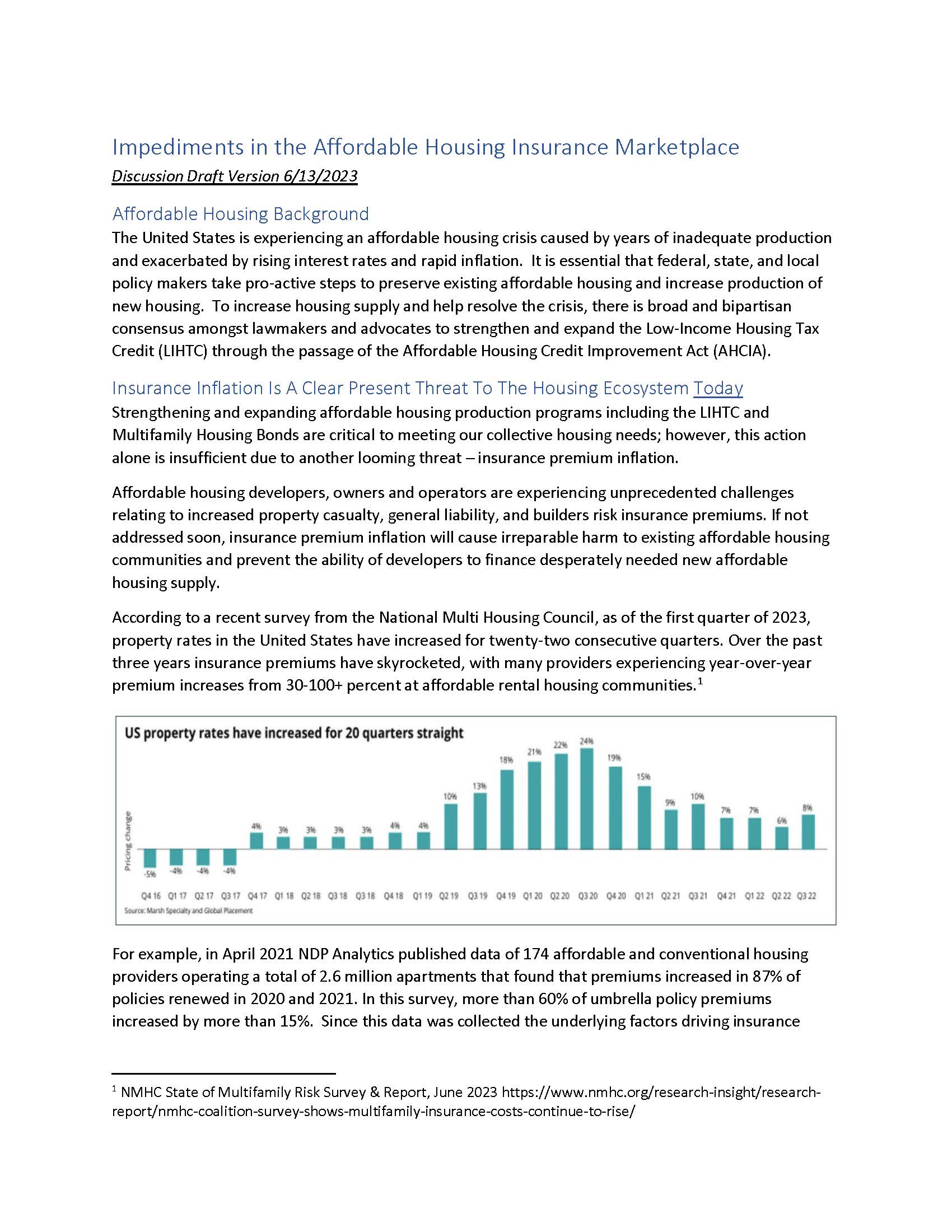 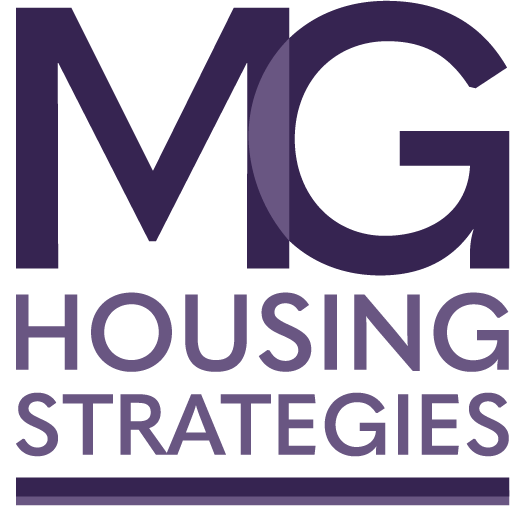 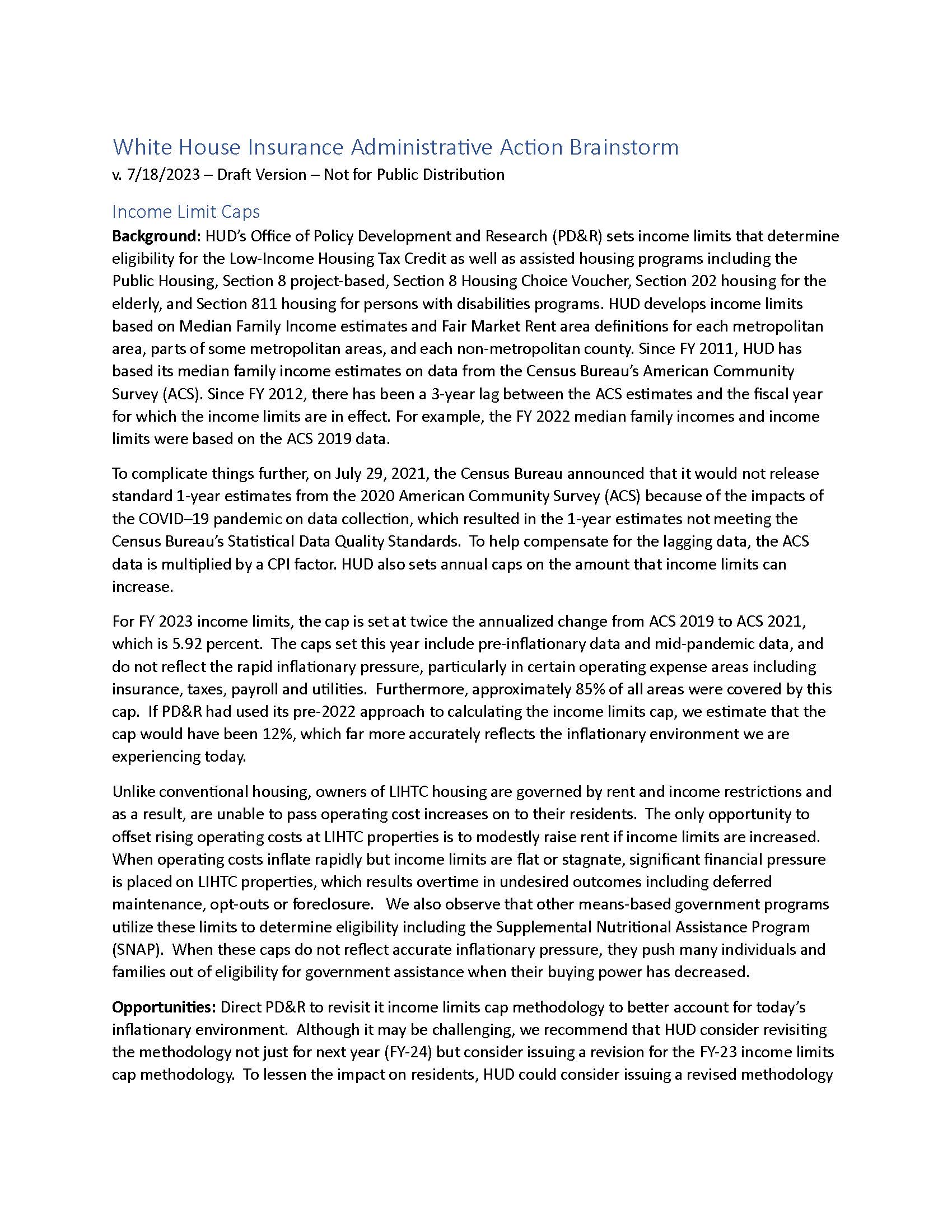 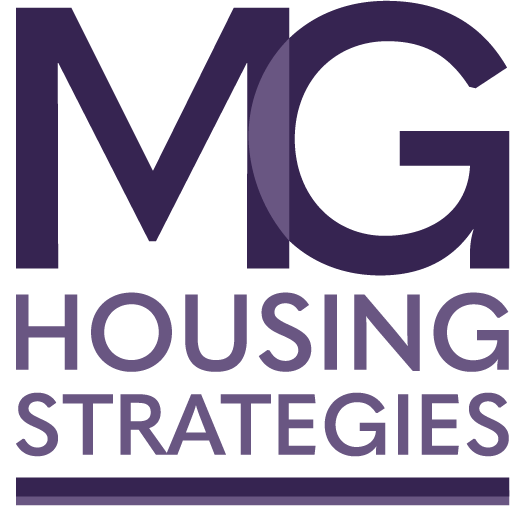 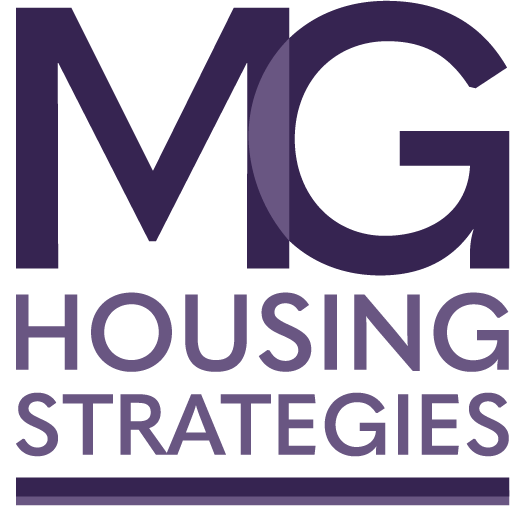 Thank You
Bob Moss & David Gasson
MG Housing Strategies
Bmoss@mghousingstrategies.com
dsgasson@mghousingstrategies.com